ОПРЕДЕЛЯЕМ ПРОБЛЕМУ
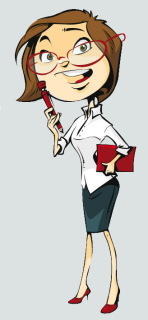 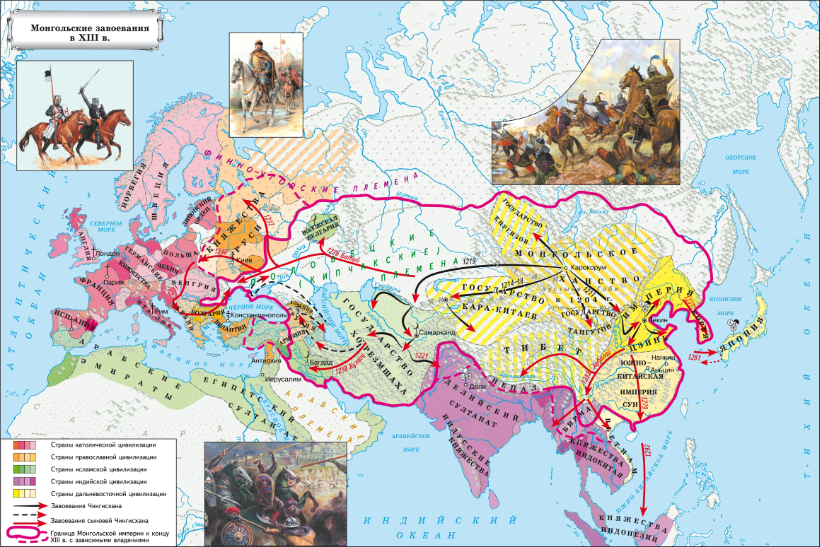 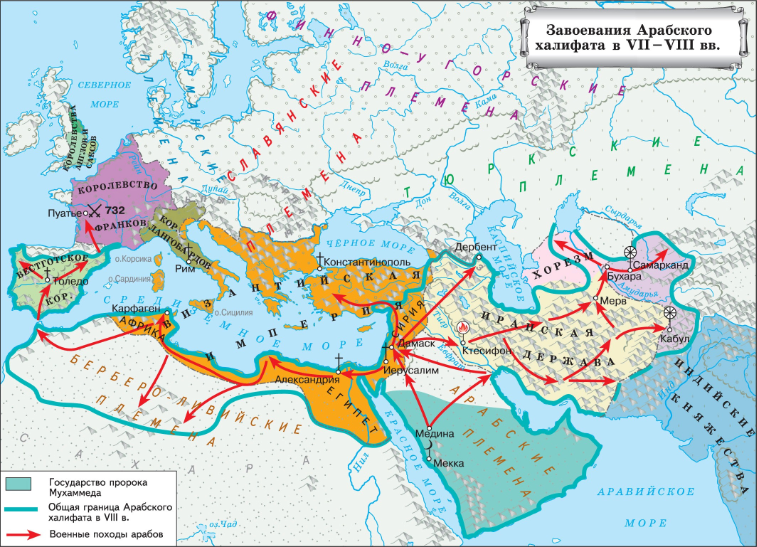 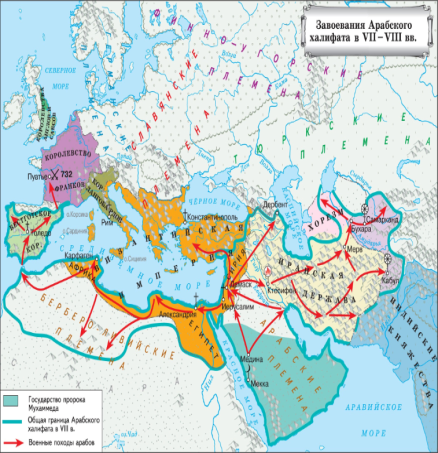 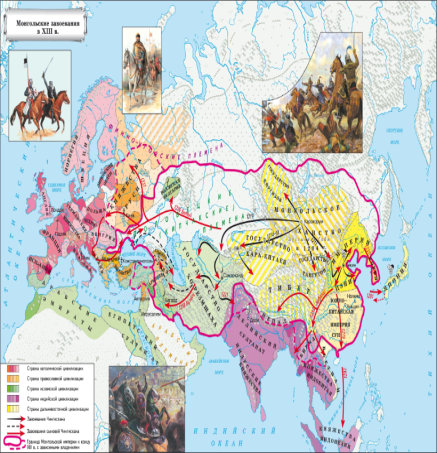 Арабские завоевания
Монгольские завоевания
[Speaker Notes: Анимация построена на триггерах. Щелчок по названию карты выводит и сворачивает увеличенную карту]